Logistická regrese
Peter Spáč
8.12.2016
Logistická regrese
Technika, pomocí které se zjišťuje vliv nezávislých proměnných na závislou proměnnou

Využívá se v jiných případech než lineární regrese

Rozdíl je v závislé proměnné:
Lineární – kardinální (anebo dlouhá ordinální)
Logistická – binární (0/1), krátká kategorická (0/1/2/3)

Nezávislé proměnné mohou být všech typů
Logistická vs. lineární regrese
Lineární:
Zkoumá, jak se se změnou nezávislé proměnné o jednotku mění hodnota závislé proměnné
Např. jak se s počtem hodin strávených učením mění procentuální výsledek v testu

Logistická:
Zkoumá, jak se se změnou nezávislé proměnné o jednotku mění šance, že nastane určitý výstup
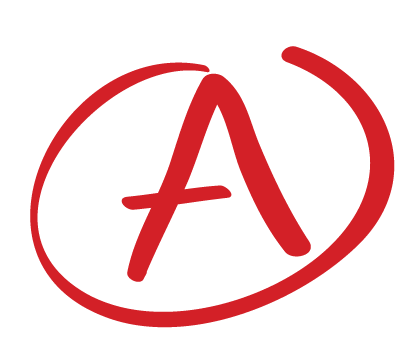 Logistická regrese
Dokáže dát odpovědi na mnohé otázky

Zvyšuje se šance kandidáta na zvolení, pokud získá titul Mgr.?

Ovlivňuje šance Realu Madrid na výhru v zápase to, kdo je jeho aktuálním trenérem?

Mají studenti, kteří pravidelně navštěvují přednášky, vyšší šanci na úspěšné absolvování kurzu?

Spraví Peter Spáč dobre, ak pri hádzaní kameňov na stred kruhu umiestnenom na pláži použije tmavé a nie svetlé kamene?
Logistická regrese – dva typy
Binární (binomial):
Závislá proměnná má dvě hodnoty (0/1)
Příklady – Kandidát byl/nebyl zvolený, volič se zúčastnil/nezúčastnil voleb

Multinomiální (multinomial, polynomial):
Závislá proměnná má více než dvě hodnoty (0/1/2)
Příklady – Občan se nezúčastnil voleb / zúčastnil a volil vládní stranu / zúčastnil a volil opoziční stranu
Základní body
Vzorec lineární regrese



Vzorec logistické regrese (pracuje s pravděpodobností)
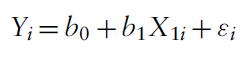 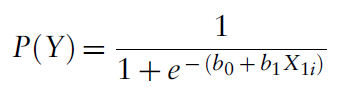 Základní body
Předpokladem lineární regrese je lineární vztah mezi nezávislými a závislou proměnnou

Binární závislá proměnná toto neumožňuje, proto je tu lineární regrese nepoužitelná

Logistická regrese absenci lineárního vztahu obchází použitím logaritmu
Výstupy logistické regrese
Co její pomocí můžeme zjistit?
Vhodnost modelu na analyzovaná data
Efekt každé nezávislé proměnné

Důležité statistiky:
Log-likelihood
R2
Wald
Odds ratio
Log-likelihood
Porovnává skutečná (pozorovaná) a modelem předpokládaná data

Ukazuje, jak model pasuje na analyzovaná data

Jeho hodnota vyjadřuje, jaký podíl variability zůstává po aplikaci modelu nevysvětlený

Vyšší hodnoty ukazují na slabší sílu modelu a naopak
R2
V lineární regresi R2 vyjadřuje, jaký podíl variability závislé proměnné je vysvětlen pomocí modelu

V logistické regresi se R2 interpretuje podobně, ale nejde o ekvivalent

Více variant, SPSS produkuje Cox & Snell a Nagelkerke

Mnozí autoři výpovědní hodnotu R2 v logistické regresi zpochybňují
Wald
Ukazuje, zda je koeficient prediktoru (b) signifikantně odlišný od nuly  v takovém případě signifikantně přispívá k predikci závislé proměnné

Počítá se jako podíl regresního koeficientu (b) a jeho standardní chyby

Při vysokých b má jejich standardní chyba tendenci uměle růst  Wald může bez věcného základu ukázat nesignifikantní zjištění
Odds ratio
Ukazatel efektu prediktorů, jednoduchá interpretace

Ukazuje, jak se se změnou nezávislé proměnné o jednotku mění šance na to, že nastane konkrétní výstup v závislé proměnné

Hodnoty nad 1 znamenají nárůst šancí, hodnoty pod 1 pokles

Ve výstupu SPSS zapisováno jako Exp(B)
Předpoklady
1. Nezávislost pozorování

2. Absence multikolinearity

3. Linearita
V lineární regresi je podmínkou lineární vztah mezi nezávislou a závislou proměnnou
V logistické toto neplatí – podmínkou je lineární vztah mezi kontinuální nezávislou proměnnou a logaritmem závislé proměnné
Jednoduché testování
Možné problémy
Nedostatek informací od prediktorů:
Neexistují data pro všechny kombinace hodnot proměnných
„Prázdná místa“ v kombinaci hodnot

Kompletní oddělení:
Zdánlivý paradox - nastává, když pomocí nezávislé proměnné anebo proměnných dokážeme dokonale predikovat závislou proměnnou
Řešení – více dat anebo méně proměnných
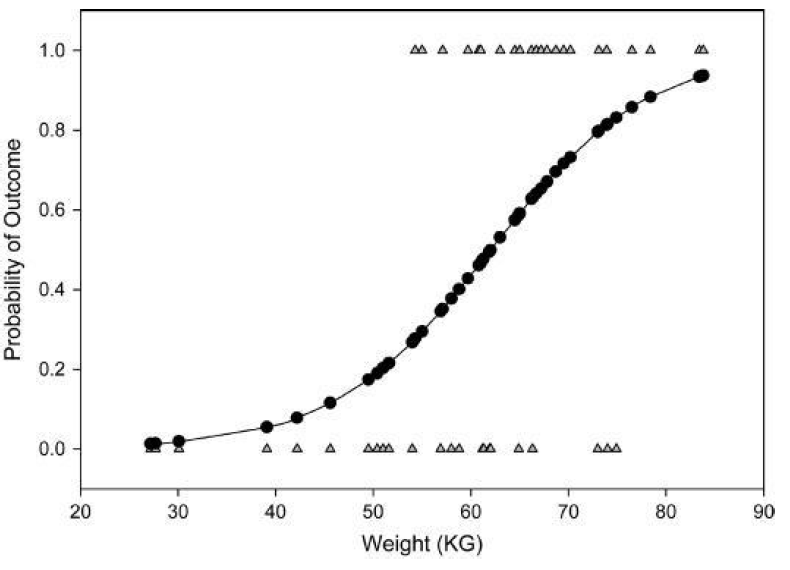 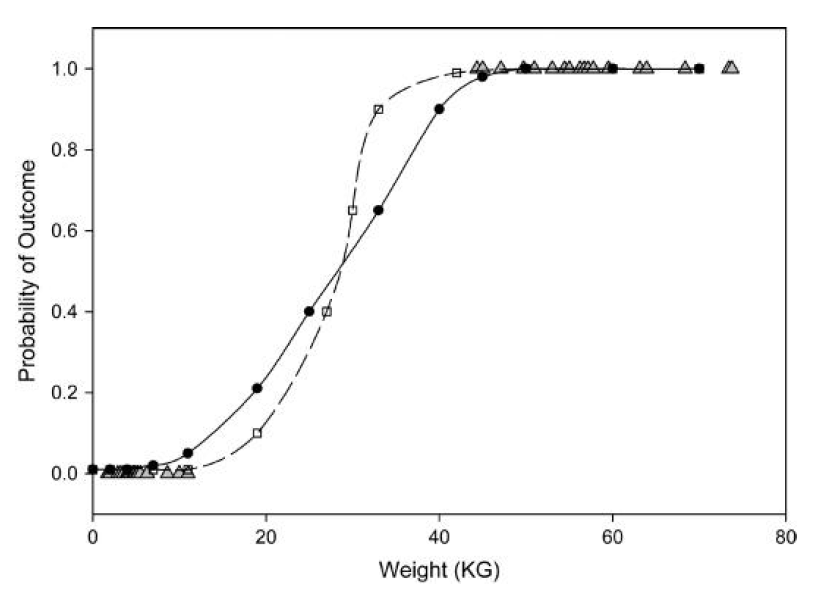 Příklad
Měření efektu léčebného zákroku na úspěšné vyléčení pacienta

Závislá proměnná:
Binární (0/1)
Vyléčený/nevyléčený pacient

Nezávislé proměnné:
Zákrok – realizovaný vs. nerealizovaný
Trvání nemoci ve dnech
Práce v SPSS
Analyze  Regression  Binary Logistic
Závislá proměnná do Dependent
Nezávislé do Covariates

Doporučené možnosti v Options a Save (Field, 281-282)

Výběr metody:
Enter – všechny proměnné vstoupí do modelu okamžitě
Forward/Backward – postupné vkládání / ubírání
Závisí od cílů práce
Práce v SPSS
Zvolené možnosti:

Závislá - Cured

Nezávislé – Intervention, Duration

Metoda – Forward LR (nejdřív vytvoří model pouze s konstantou a následně bude přidávat prediktory v případě, že jsou přínosné)
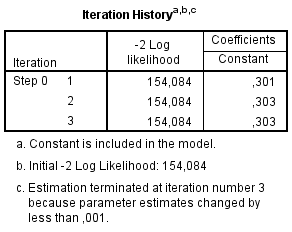 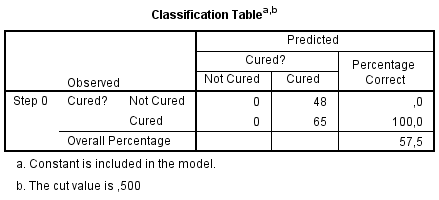 Výstupy
Jako první je popsaný model pouze s konstantou

Uvedený je log-likelihood (154.08) – udává se v podobě -2 LL, což umožňuje posoudit signifikantnost

Klasifikační tabulka
SPSS se při odhadu výstupu závislé proměnné přikloní k možnosti s vyšším počtem zastoupení (Cured)
Jde o nejlepší možný odhad, protože jiná data nemá
Správně tak zařadí 57,5 procent případů
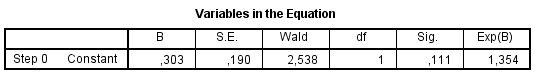 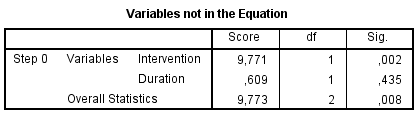 Výstupy
Následuje sumarizace modelu s konstantou

Podstatnější je seznam zatím nevložených proměnných
Signifikantní hodnota na konci (Score 9.773, sig. ,008) ukazuje, že vložení jedné nebo více těchto proměnných sílu modelu vylepší
Pokud by daná hodnota byla nesignifikantní, přidání jednotlivých proměnných by model neposilnilo

V dalším kroku tak SPSS přidá do modelu nejvhodnější proměnnou (Intervention)
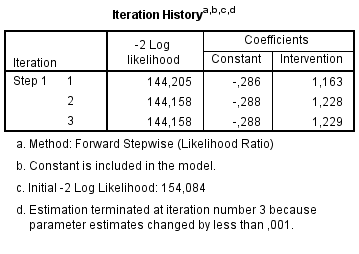 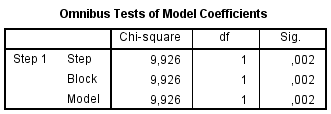 Výstupy
Vznikl nový model s přidáním Intervention

Log-likelihood nového modelu = 144.16
Hodnota je nižší než u předešlého modelu (154.08)
Rozdíl obou je 154.08 – 144.16 = 9.92 a tento rozdíl je signifikantní

Nový model je tak proti předešlému signifikantně lepší v předpovědi závislé proměnné
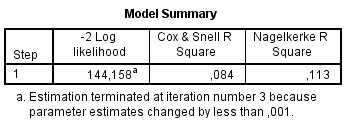 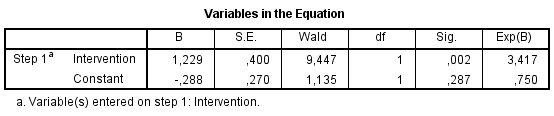 Výstupy
Údaj o Cox & Snell a Nagelreke R2 (mít na paměti výhradu o jejich výpovědní hodnotě)

Klíčový výstup o efektech:
Regresní koeficient b – jak se při změně hodnoty nezávislé proměnné o jednotku změní logaritmus hodnoty závislé proměnné
Wald  - ukazuje, zda koeficient b je signifikantně odlišný od nuly (v tomto případě je)
Výstupy
Odds ratio:

Jednoduchá interpretace efektu proměnné

Exp(B) = 3.417 (> 1)

Interpretace – pokud pacient podstoupí daný zákrok, jeho šance na vyléčení se zvýší 3,4 násobně proti těm pacientům, kteří zákrok nepodstoupí
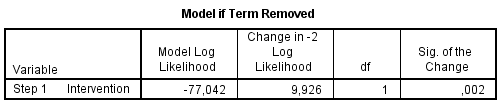 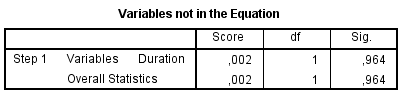 Výstupy
Výstup následku odebrání Intervention z modelu
Ukazuje, že odebráním proměnné by se signifikantně změnila síla modelu  proměnná by se z modelu neměla odstranit

Opět nabízí seznam nezařazených proměnných 
(už bez Intervention, protože ta je v modelu)
Souhrnná hodnota Sig. ukazuje, že koeficient žádné z těchto proměnných není odlišný od nuly
Žádná další proměnná tak do modelu už nevstoupí

Pokud by na začátku byla použita metoda Enter, všechny proměnné by do modelu vstoupily současně
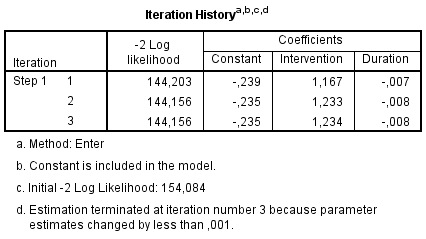 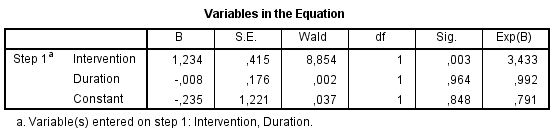 Následná kontrola
Dva základní cíle

1. Zjistit, pro která data není model vhodný
Identifikace odlehlých případů (outliers)
Rezidua

2. Zjistit, které případy mají nadměrný vliv na model:
Cookova vzdálenost (Cook’s distance)
DFBeta
Leverage
Analyze  Regression  Binary Logistic
Položka Save
SPSS požadované hodnoty uloží do automaticky vytvořených proměnných
COO_1, LEV_1, SRE_1, DFB0_1, DFB1_1, ...
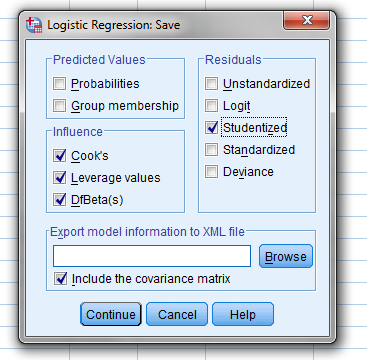 Přijatelné hodnoty
Cook’s distance a DFBeta < 1

Rezidua:
95 % případů v rámci pásma -2 až 2
99 % případů v rámci pásma -2,5 až 2,5
Studentized jsou vhodnější než standardized

Leverage:
(k + 1) / N  počet nez. proměnných zvýšených o jedna se vydělí počtem případů
Přijatelné hodnoty jsou do 2 až 3 násobku takto spočítané hodnoty
Následná kontrola
Skutečný problém vytvářejí až případy, jenž mají vysoká rezidua (nad 2 až 3) a současně nadměrnou leverage

Jejich negativní efekt je silnější v malých vzorcích (je zde méně případů, které jejich efekt vyváží)

Pro odstranění případů z analýzy je potřebné mít dobrý důvod
Předpoklady
1. Nezávislost pozorování

2. Absence multikolinearity

3. Linearita
V lineární regresi je podmínkou lineární vztah mezi nezávislou a závislou proměnnou
V logistické toto neplatí – podmínkou je lineární vztah mezi kontinuální nezávislou proměnnou a logaritmem závislé proměnné
Jednoduché testování
Testování linearity
Týká se pouze kontinuálních proměnných

Linearita se testuje pomocí interakcí mezi nez. proměnnou a jejím logaritmem

Pro každou nezávislou proměnnou se vytvoří její logaritmovaná podoba:
Transform  Compute Variable
Funkce Ln (přirozený logaritmus)
Testování linearity
Samotný test je jednoduchý

Vypočítá se model, jenž obsahuje:
Nezávislé proměnné
Interakce mezi nez. proměnnými a jejich logaritmem

Analyze  Regression  Binary logistic
Interakce mezi proměnnými se vytvářejí pomocí podržení klávesy Ctrl, výběrem proměnných a kliknutím na >a*b>
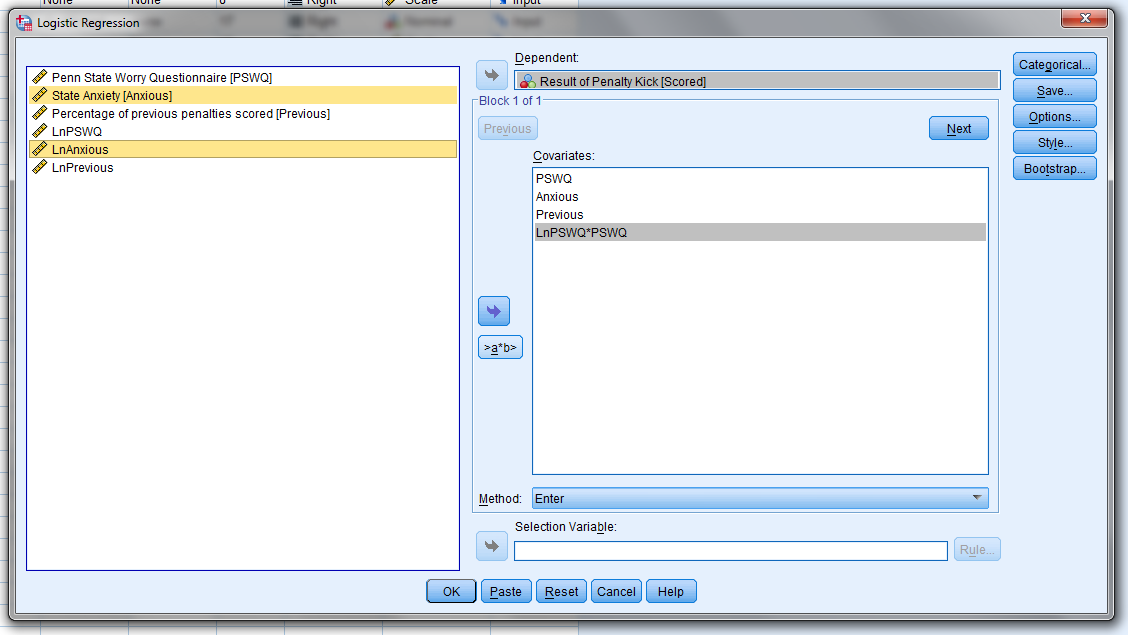 Testování linearity
Jediné, co nás ve výstupu zajímá, je hladina signifikantnosti pro interakce

Pokud je interakce signifikantní, příslušná nezávislá proměnná porušuje předpoklad linearity

Pokud je interakce nesignifikantní, daná nezávislá proměnná předpoklad linearity splňuje
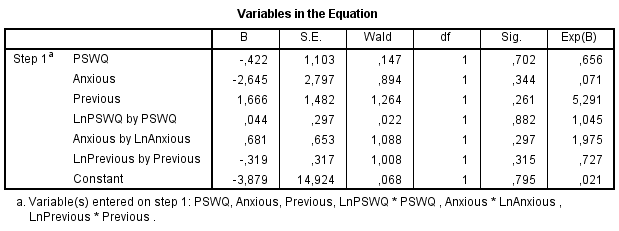 Testování multikolinearity
Týká se pouze modelů s více než 1 nezávislou proměnnou

Totožný postup jako u lineární regrese (SPSS nemá samostatné testování pro logistickou regresi)

VIF – hodnoty nad 5 (10) indikují multikolinearitu
Tolerance (1 / VIF) – hodnoty pod 0,1 (0,2) jsou problém
Eigenvalues:
Proměnné by neměly mít vysokou variabilitu na stejných hladinách malých eigenvalues
Testování multikolinearity
Analyze  Regression – Linear
V Statistics zvolit Collinearity Diagnostics
Ostatní možnosti je možné vypnout (Estimates) – jde nám pouze o test multikolinearity
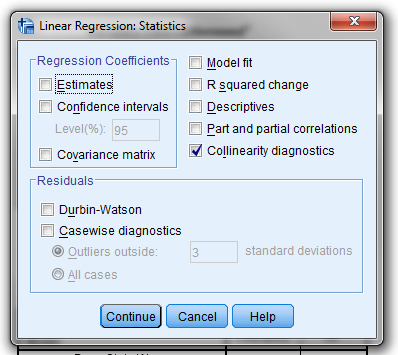 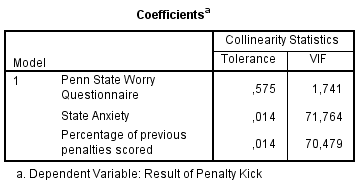 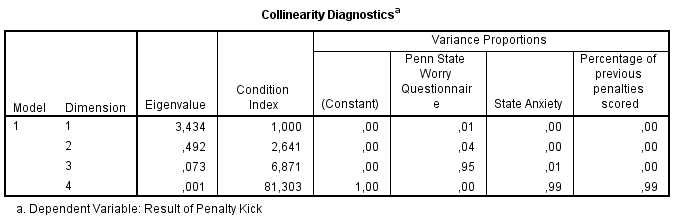 Testování multikolinearity
Co v případě zjištění multikolinearity?

Není možné zjistit unikátní efekty příslušných nezávislých proměnných

Možnosti
Vyhodit jednu z příslušných proměnných
Separátní modely vždy pouze s jednou z daných proměnných
Multinomiální logistická regrese
Od binární se odlišuje pouze povahou závislé proměnné

Závislá proměnná má více než dvě hodnoty (0/1/2/3)

Postup je úplně totožný jako u binární log. regrese

Výsledky se interpretují vždy k jedné z hodnot závislé proměnné, jež je stanovena jako referenční (jako nula u binární log. regrese)
Práce v SPSS
Analyze  Regression  Multinomial Logistic
Závislá proměnná do Dependent (v Reference category vybrat referenční kategorii)
Nezávislé do Covariates
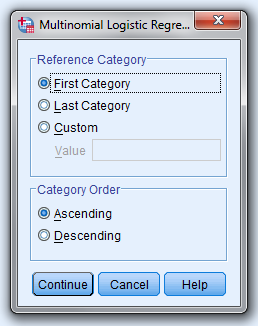 Výstupy
Výstupy se interpretují ve vztahu k referenční kategorii

Pokud z 0/1/2 je nula referenční, tak:
1 vs. 0
2 vs. 0
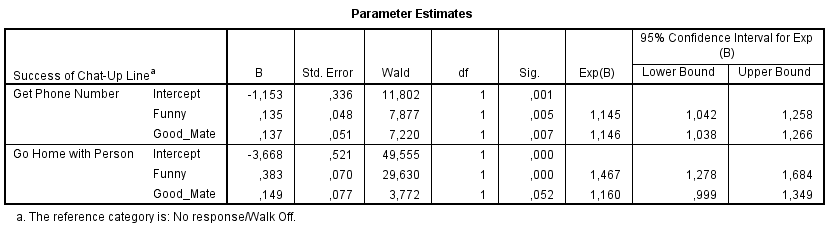